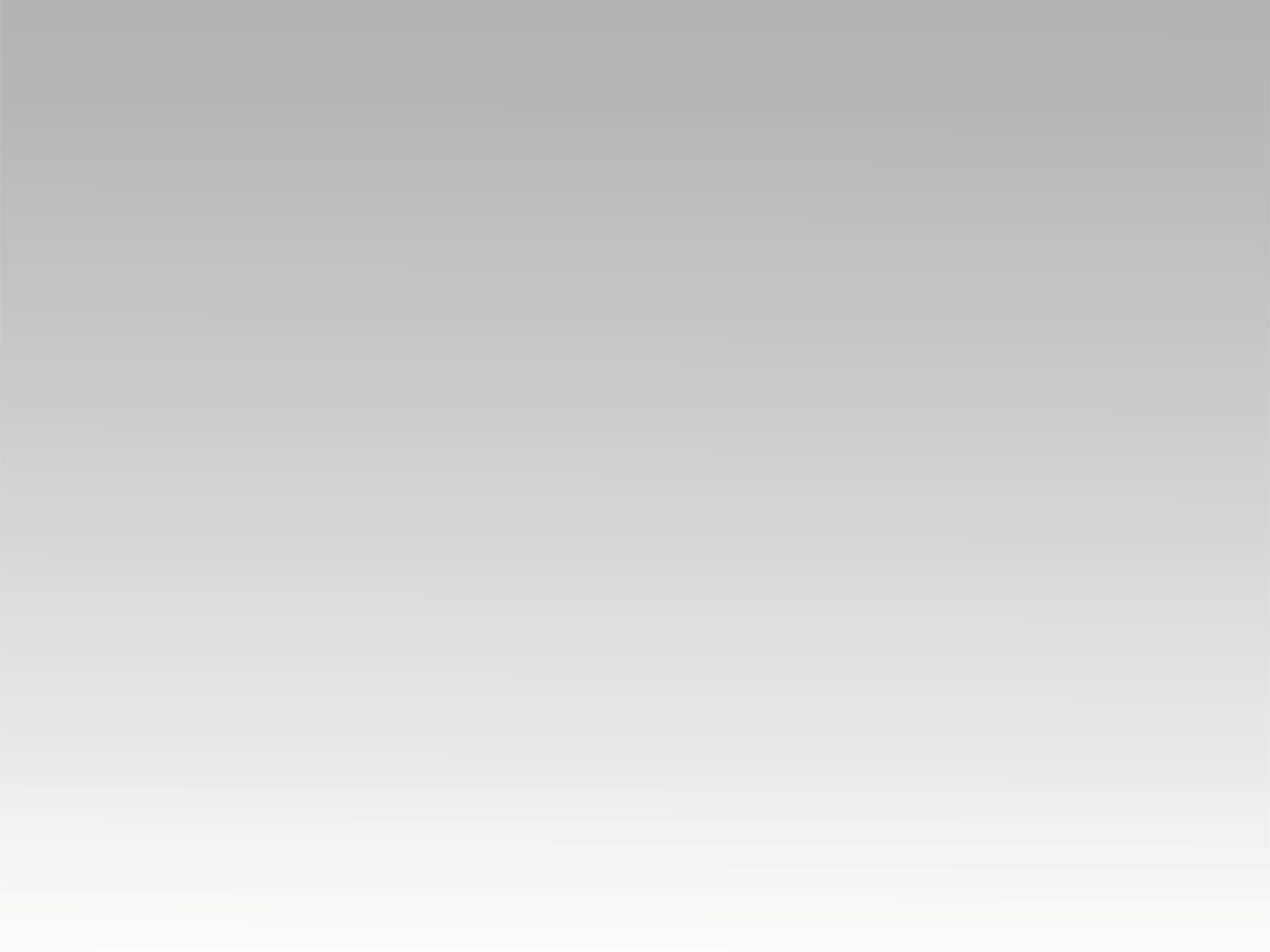 تـرنيــمة
أفراحنا بملكك بتزيد
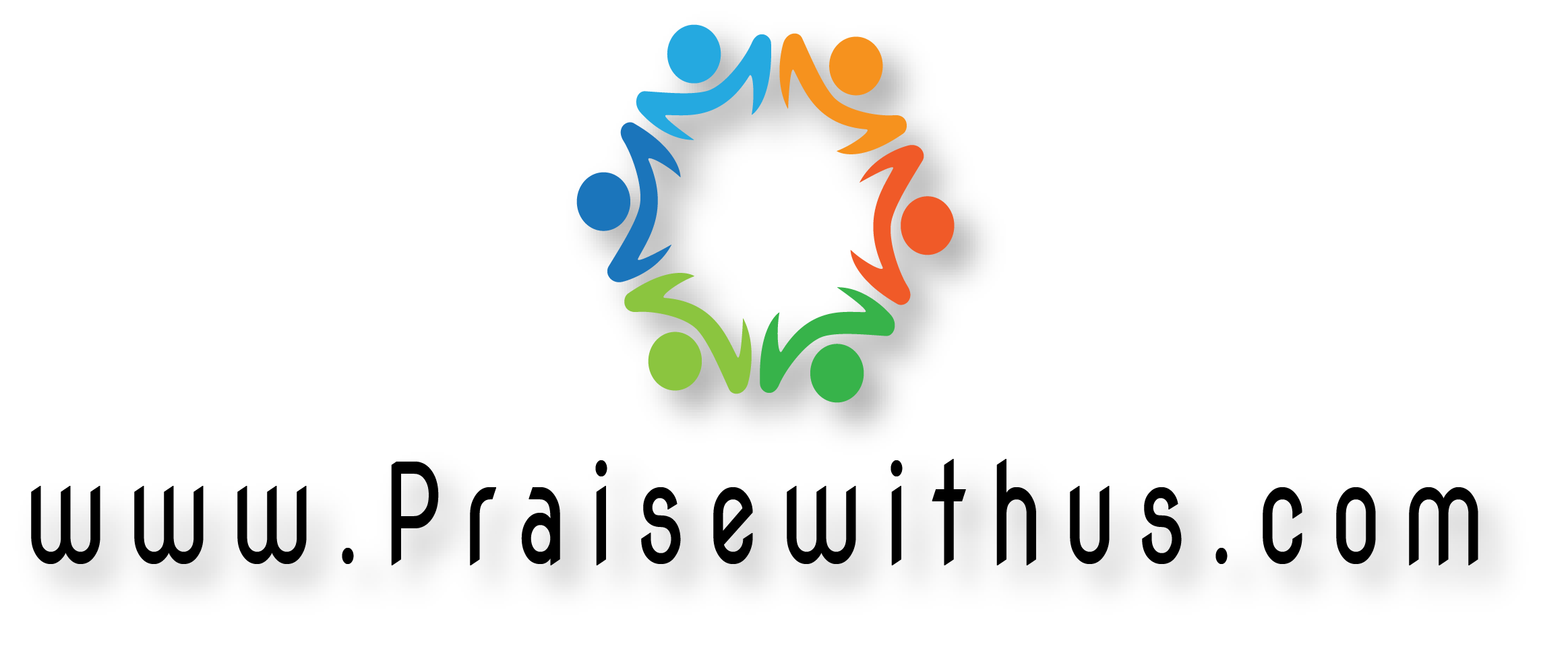 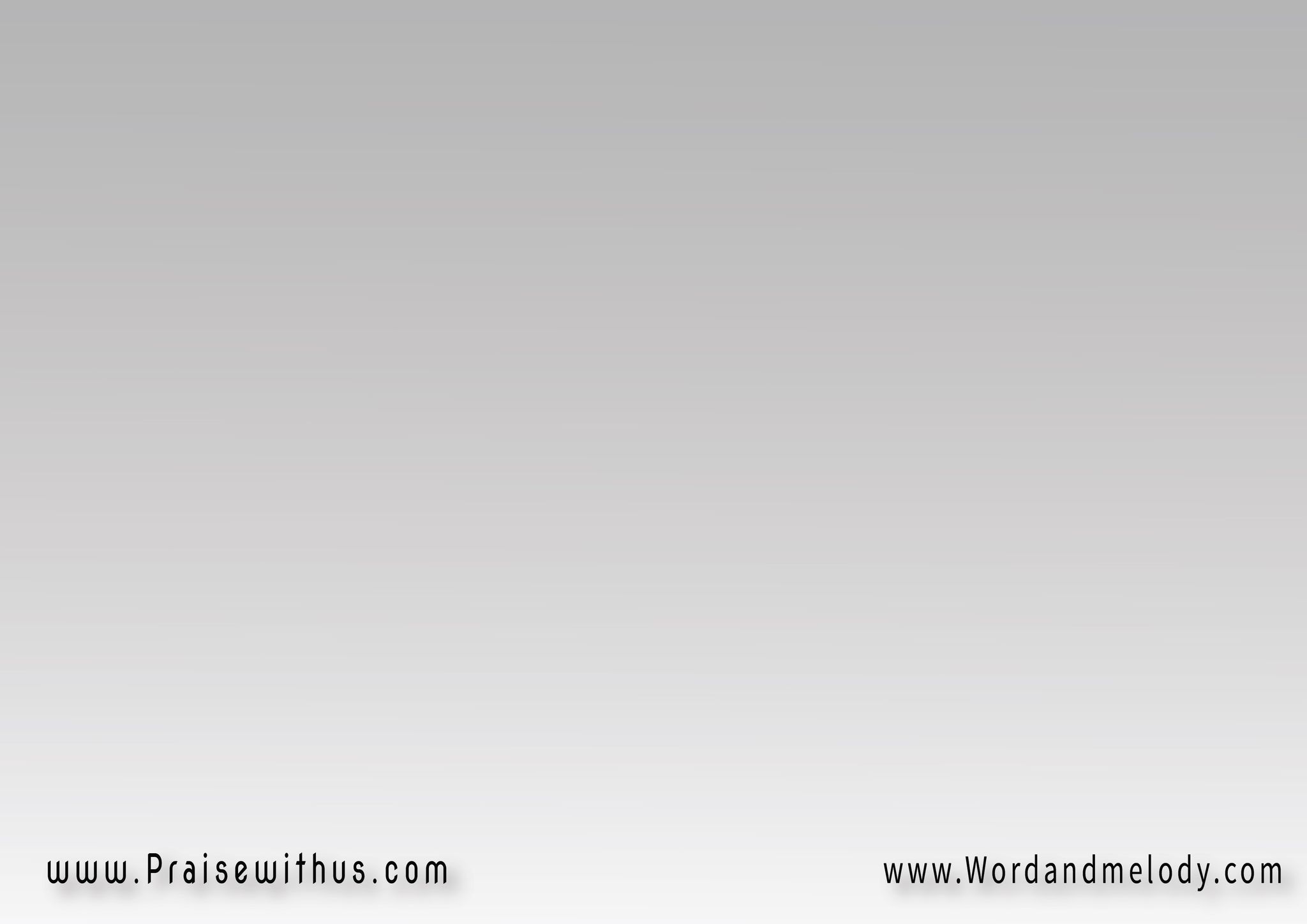 القرار:
أفراحنا بملكك بتزيد 
يوم عن يوم فيه فرح جديدوعنيناها تشوف مواعيد 
تعلن ان النصر أكيد
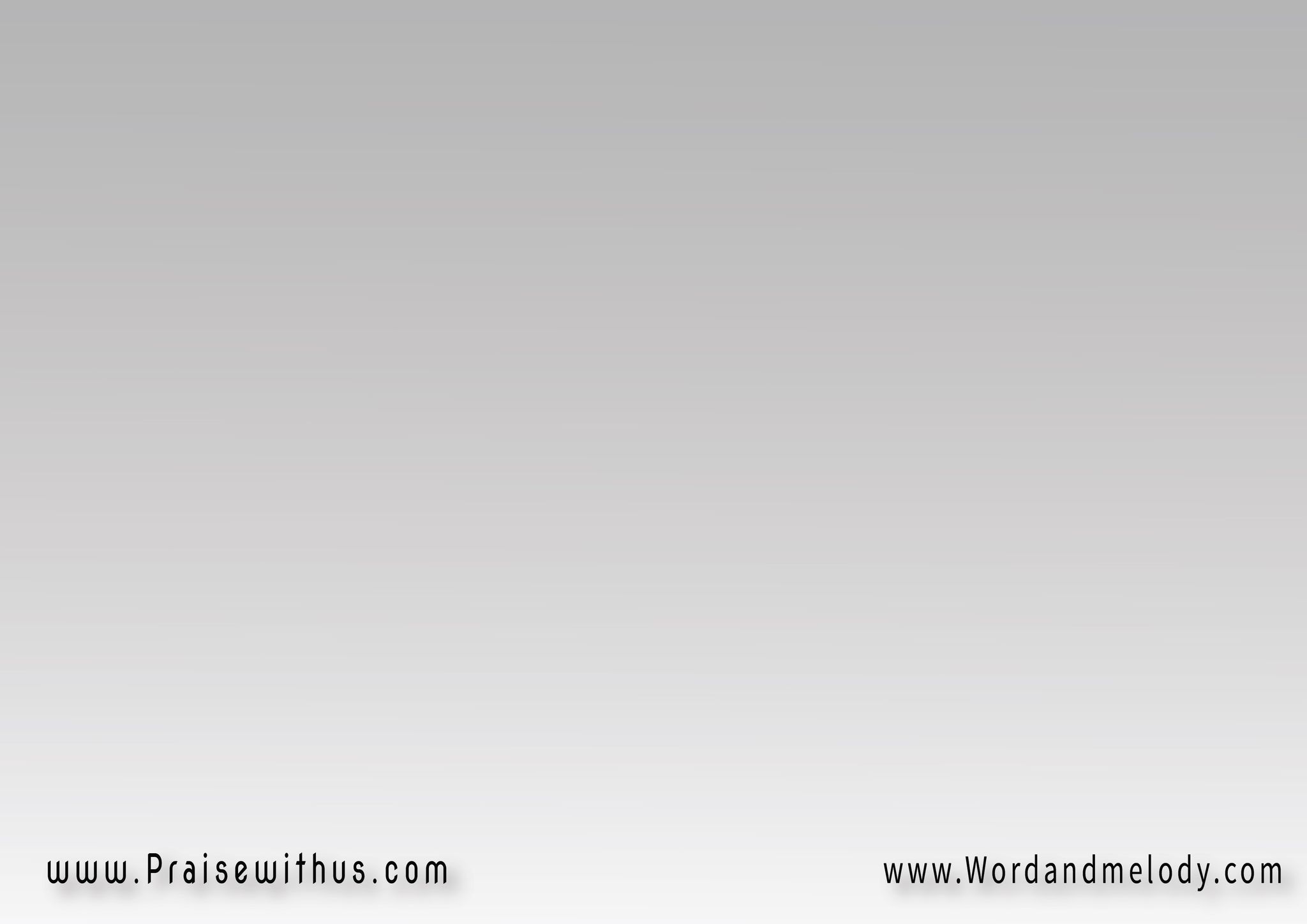 1-
إحنا سهام في إيديك مبرية وجهنا في ملكك يا مسياعلى إبليس نيرانا قوية 
طول ما أنت ملك لينا وسنيد
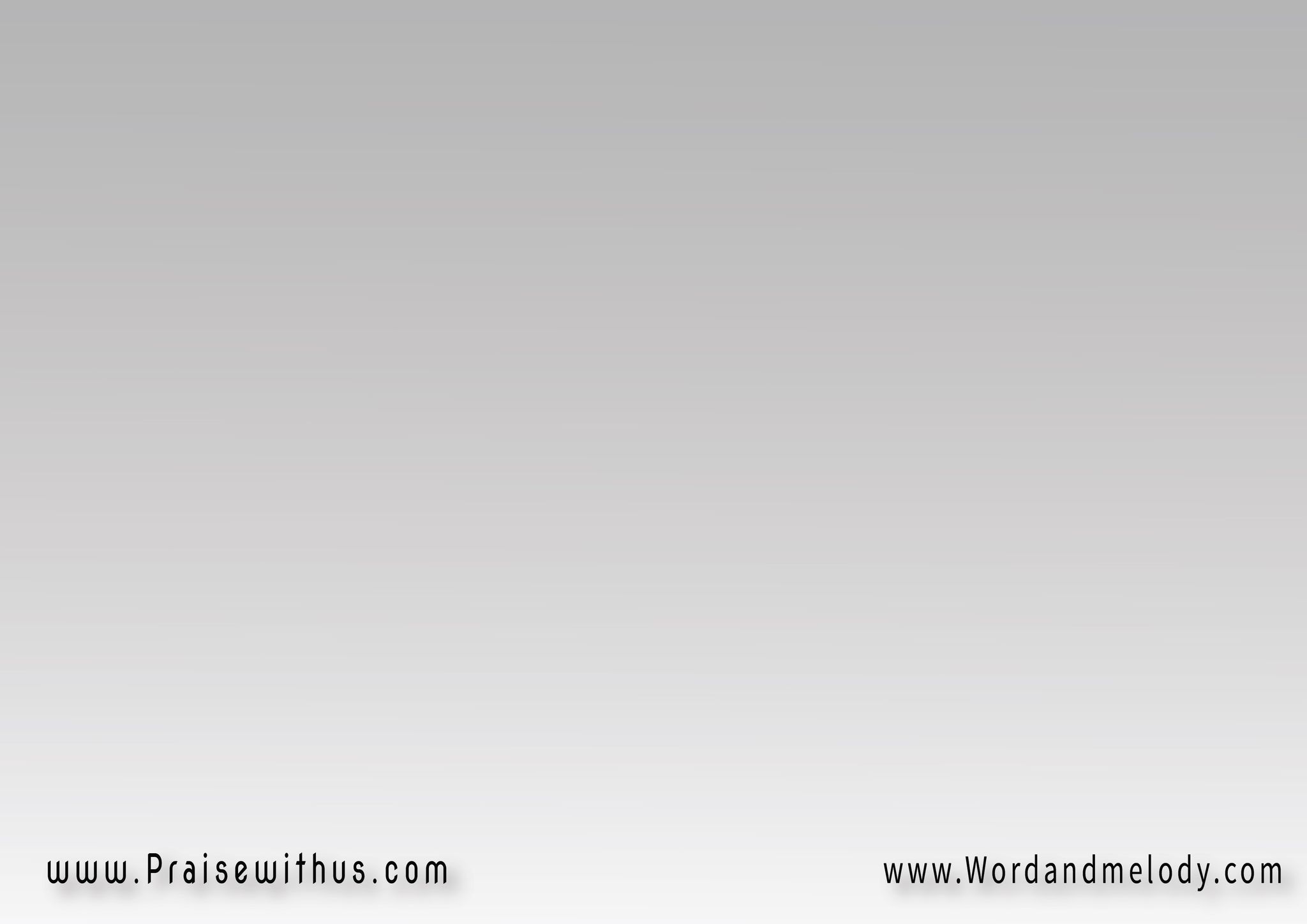 القرار:
أفراحنا بملكك بتزيد 
يوم عن يوم فيه فرح جديدوعنيناها تشوف مواعيد 
تعلن ان النصر أكيد
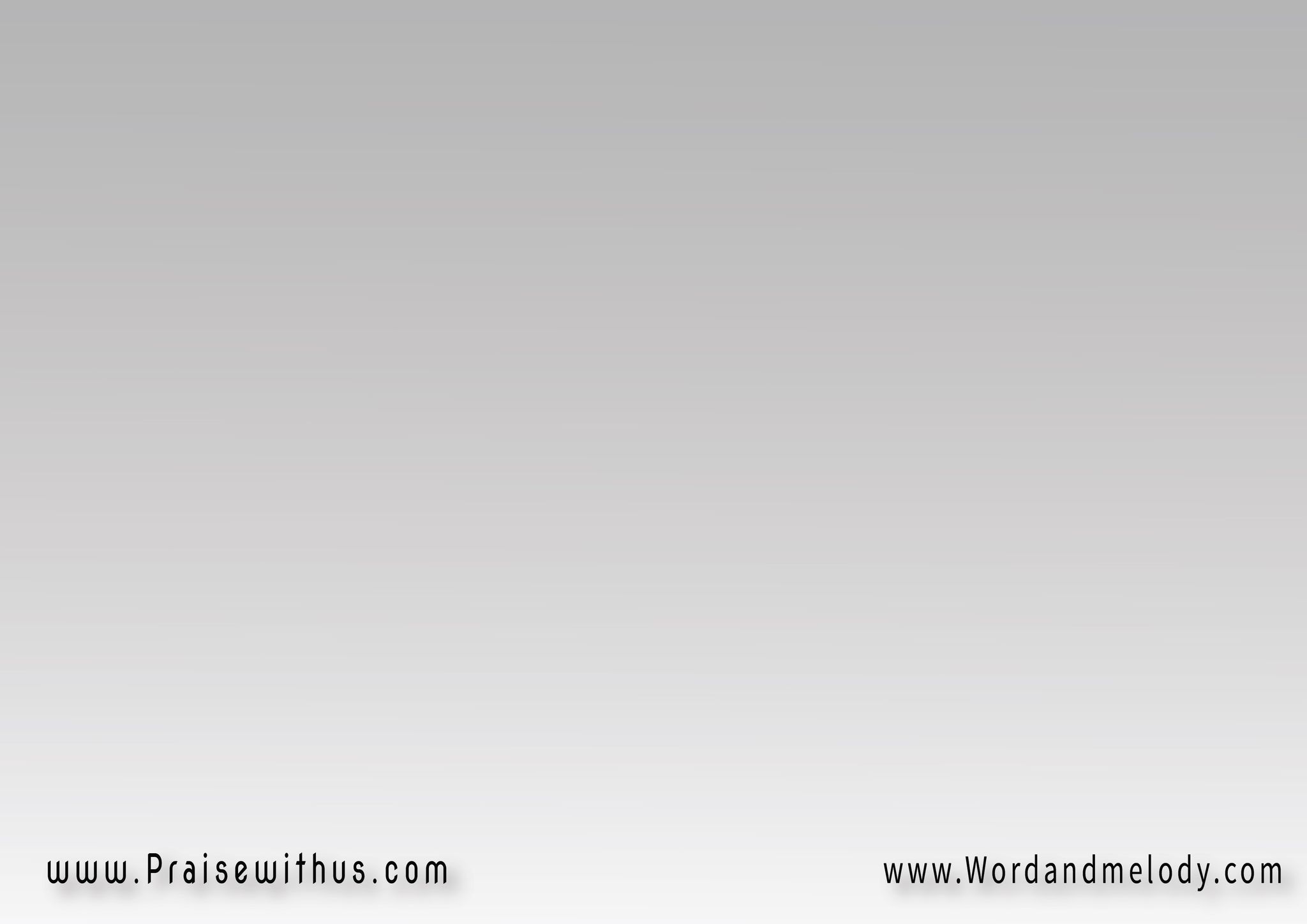 2-
ولهيب روحك دا في أوانينا يعلن إنك مالك فيناوغيرتك دي مالية عنينا 
أصل اللي إنت صنعته مجيد
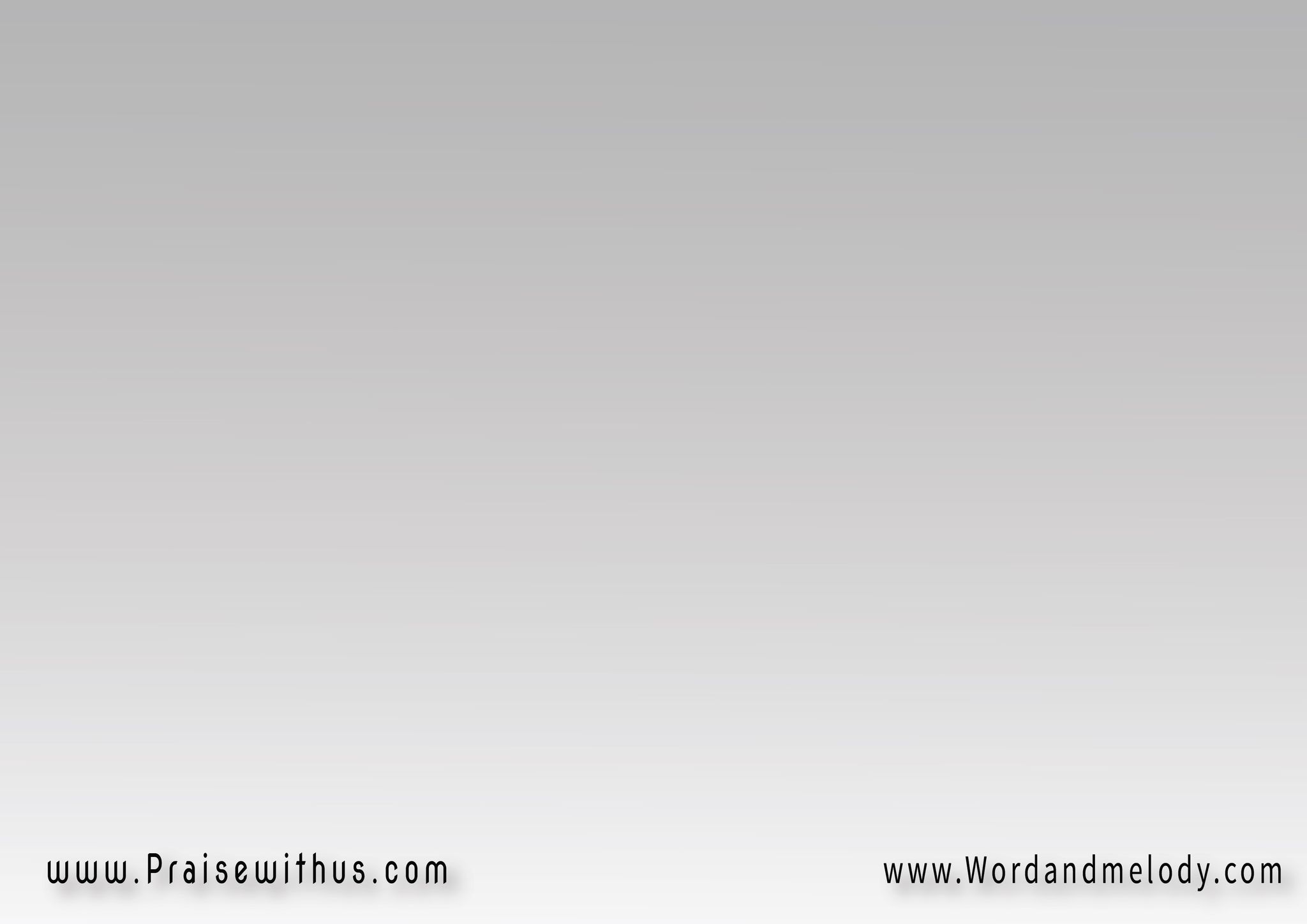 القرار:
أفراحنا بملكك بتزيد 
يوم عن يوم فيه فرح جديدوعنيناها تشوف مواعيد 
تعلن ان النصر أكيد
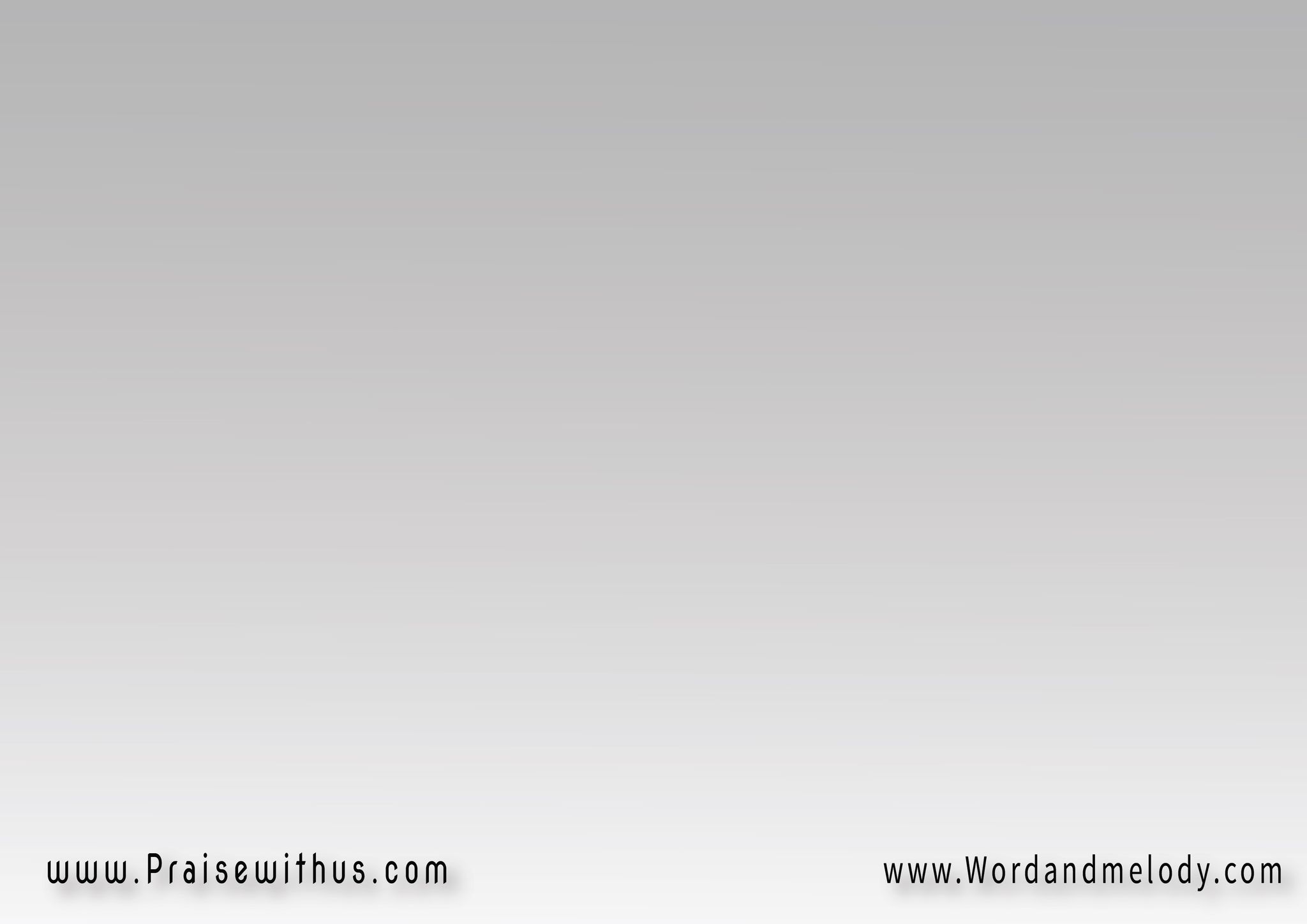 3-
يوم عن يوم تنضم أراضي 
ونفوس تهتف ليك وتناديتعلن عن حبها للفادي اللي وهبها عمر جديد
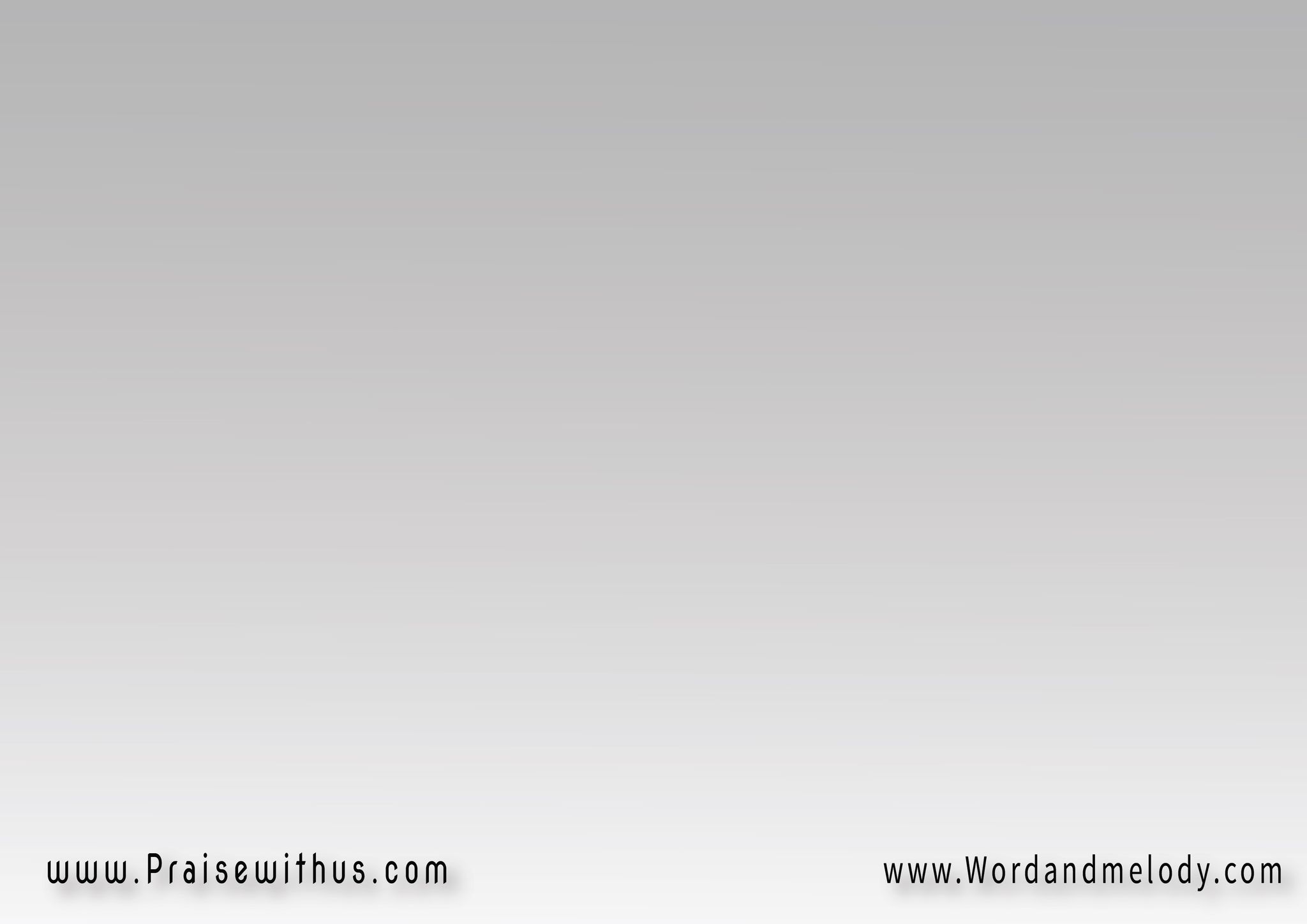 القرار:
أفراحنا بملكك بتزيد 
يوم عن يوم فيه فرح جديدوعنيناها تشوف مواعيد 
تعلن ان النصر أكيد
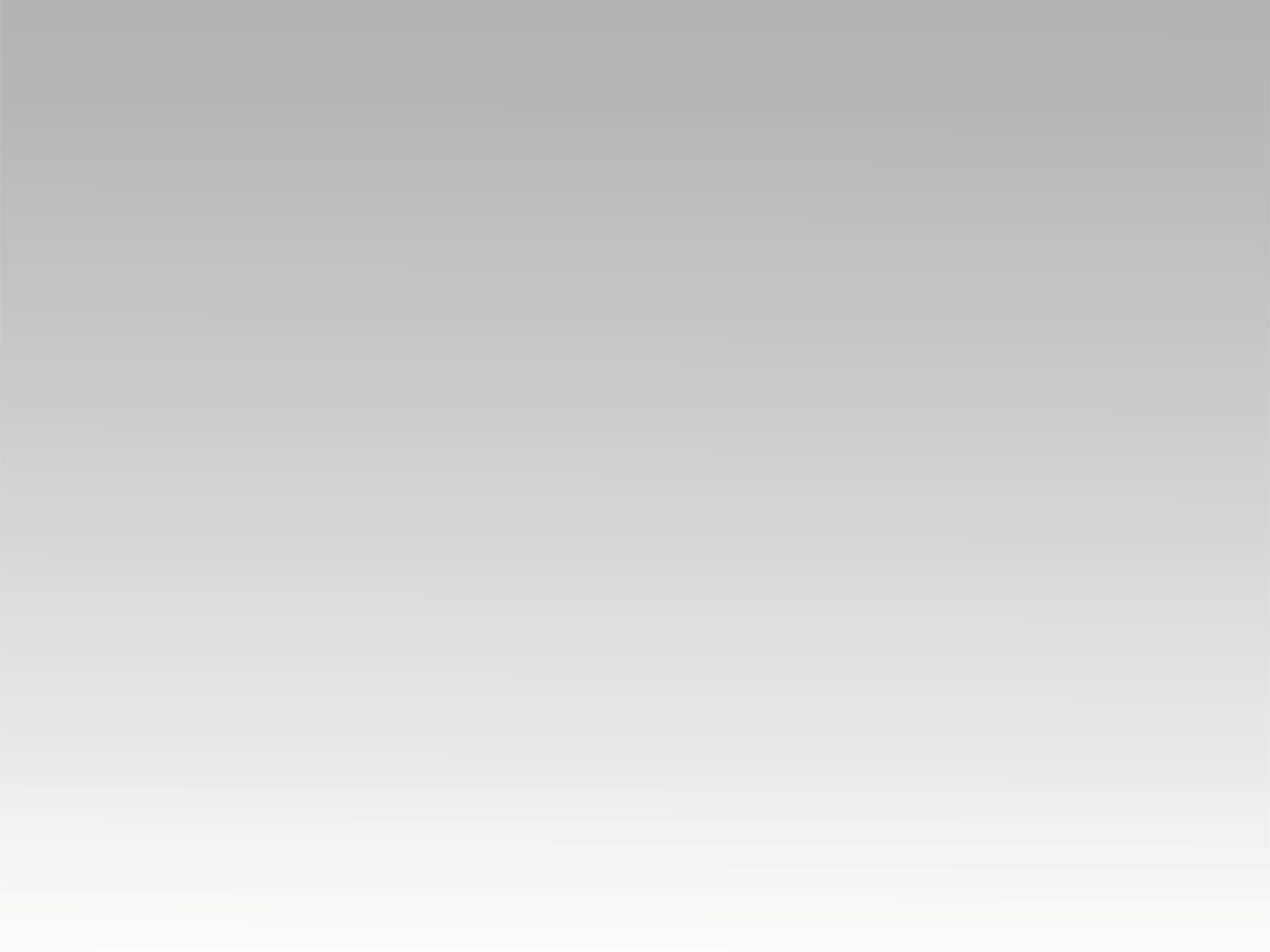 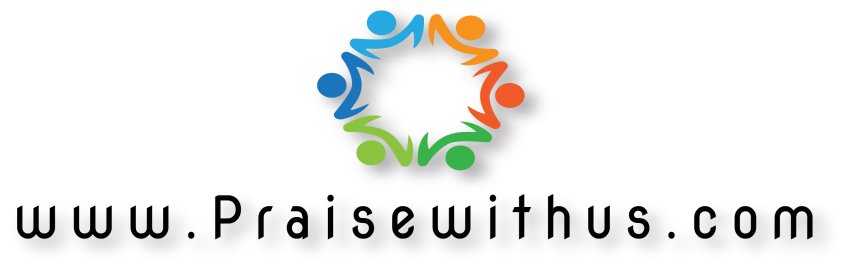